Paediatrics – Assessment and Management of an Acutely ill child: ABCDEFG approach
by Thomas Tay
Adapted from Lissauer and Carroll
and Dr. Tin’s lecture
Presentation of the acutely ill child
Shock
Dehydration – AGE
DKA
Blood loss – trauma
Sepsis
Anaphylaxis
Arrhythmia
Heart failure
Tension pneumothorax
Respiratory distress
Croup/Epiglottits
Foreign body
Asthma 
Bronchiolitis
Pneumonia
Pneumothorax
Drowsy/ unconscious/ seizing
Meningitis/ encephalitis
DKA
Hypoglycaemia
Electrolyte imbalance 
Trauma
Surgical emergency
Appendicitis
Peritonitis
Intussusception
Malrotation
Bowel atresia/ stenosis
ABCDEFG approach
Airway
Breathing
Circulation
Disability
Exposure
DEFG Don’t ever forget glucose!
ABCDE: Airway (assessment)
Look, listen and feel
Look: for foreign body in the mouth + chest movement
Listen: for breath sounds
Stridor (expiratory, low pitch, upper airway obstruction)
Wheeze (inspiratory, high pitch, distal airway obstruction)
Feel: for air movement

Chest movement does not imply a clear airway
Airway is patent if child is talking/ crying
ABCDE: Airway (management if necessary)
Airway manoeuvers 
Adults – head tilt, chin lift
Child (1-12 years) – “sniffing the morning air” position + chin lift
Infant (<1 year) – head in neutral position + chin lift
If secretions obstruction airways, suction of secretions
If foreign body seen, remove it
If tongue blocking airway, use oropharyngeal airway
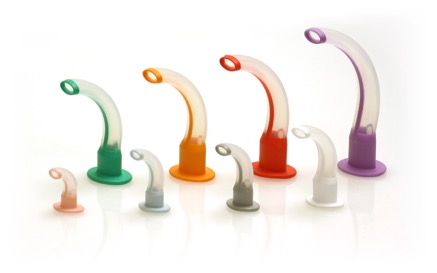 ABCDE: Breathing (assessment)
The 3 E’s

Effort 
Efficacy
Effects
ABCDE: Breathing assessment – EEE: Effort
Respiratory rate





Nasal flaring
Accessory muscles use (SCM/head bobbing, abdominal breathing)
Tracheal tug
Expiratory grunting (to increase positive end-expiratory pressure)
Intercostal and subcostal recession
ABCDE: Breathing assessment – EEE: Efficacy
Chest movement  air entry  blood oxygenation

Look for chest movement
Auscultate for air entry
Pulse oximetry for oxygen saturation
ABCDE: Breathing assessment – EEE: Effects
Effects of low blood oxygenation
Reduced oxygenation of the brain (Mental state affected)
Agitation
Drowsiness
Coma
Reduced oxygenation levels of blood in capillaries
Cyanosis
ABCDE: Breathing (management)
5 initial rescue breaths
Use positive pressure ventilation
Bag and mask
CPAP (continuous positive airway pressure)
BiPAP (bilevel positive airway pressure)
Give high concentration oxygen
ABCDE: Circulation (assessment)
3 P’s (Pulse rate, Perfusion, Blood Pressure)
Pulse rate 






Perfusion
Pulse volume
Capillary refill time
Skin temperature
Urine output (Oliguria = <1ml/kg/hour in children, <2ml/kg/hour in infants)
Blood Pressure (hypotension is a late sign)
ABCDE: Circulation (management)
If no signs of life and no pulse or pulse <60bpm
Chest compressions 
15 chest compressions: 2 breaths
Rate 100-120 compressions/min
Infant – 2 thumbs on lower half of sternum
Small child – Heel of one hand over lower half of sternum
Large child – Both hands over lower half of sternum
If shockable rhythm (VF or pulseless VT), defibrillation 4J/kg every 2 min
Adrenaline every 3-5min (alternate cycles)
Establish IV access
If delay, use intraosseous access
ABCDE: Disability (assessment)
3P’s and a B

AVPU
Posture
Pupils
Blood sugar
ABCDE: Disability - PPPB: AVPU
Alert
Responds to Voice
Responds to Pain
Unresponsive
ABCDE: Disability - PPPB: Posture
Decorticate
Decerebrate
Hypertonic 
Hypotonic 
Seizure
ABCDE: Disability – PPPB: Pupils
Fixed, small/pinpoint
Opiates/barbiturates
Pontine lesion

Fixed, dilated
Severe hypoxia
Hypothermia
Anticholinergic drugs
Seizures

Unilateral dilated
3rd nerve compression due to expanding intracranial lesion
Tentorial herniation
Seizures
ABCDE: Disability – PPPB: Blood glucose
DEFG – Don’t ever forget glucose
ABCDE: Exposure
Rash in meningitis
Wound in trauma
Summary
Airway
Look, listen, feel 
Breathing
3 E’s: Effort, efficacy, effects
Circulation
3 P’s: Pulse rate, perfusion, blood pressure
Disability 
3 P’s 1 B: AVPU, posture, pupils, blood glucose
Exposure